PHY 712 Electrodynamics
9-9:50 PM  MWF  Olin 103

Notes for Lecture 29:
Radiation by moving charges
Chap. 14 – (Sec. 14.1-14.5 in JDJ)
Motion in a line
Motion in a circle
Spectral analysis of radiation
4/4/2025
PHY 712  Spring 2025 -- Lecture 29
1
[Speaker Notes: In this lecture, we will continue discussing the material presented in Chap. 14 of Jackson’s textbook on the subject of radiation from moving charged particles.]
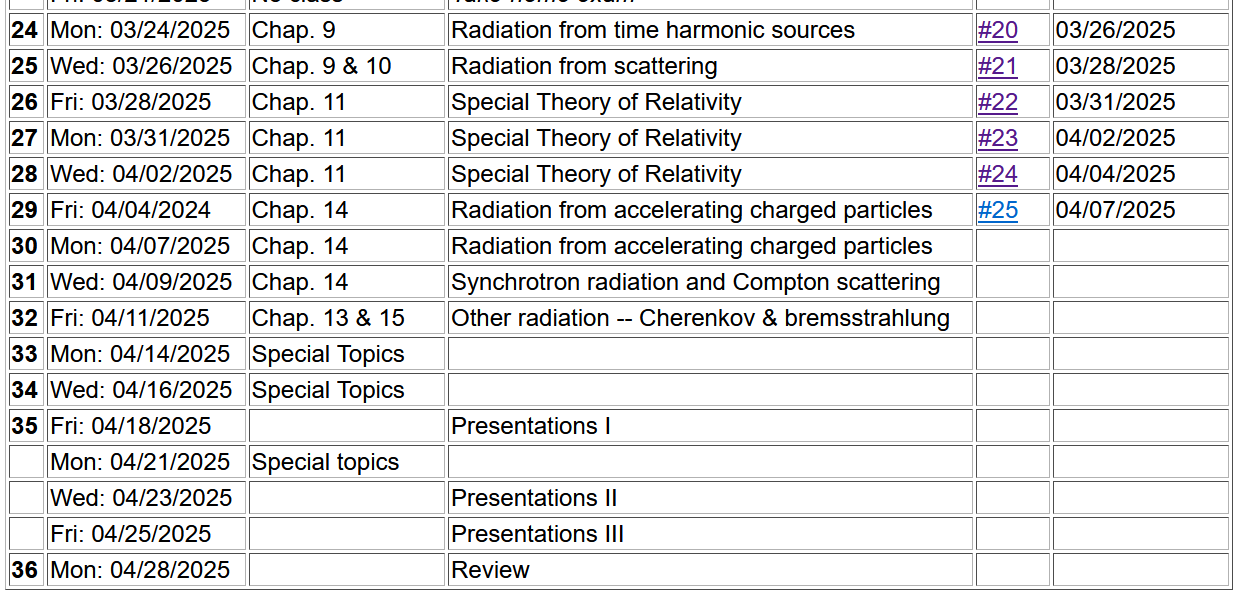 4/4/2025
PHY 712  Spring 2025 -- Lecture 29
2
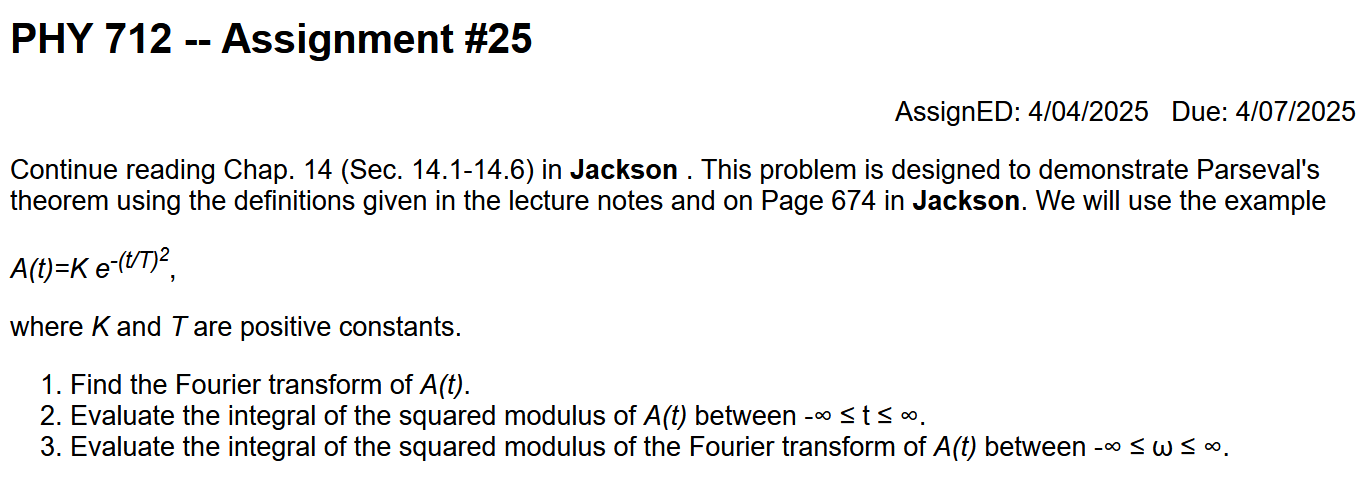 4/4/2025
PHY 712  Spring 2025 -- Lecture 29
3
Radiation from a moving 
charged particle
z
r-Rq(t)
q
r
Rq(t)
y
x
4/4/2025
PHY 712  Spring 2025 -- Lecture 29
4
[Speaker Notes: Here is the general diagram we have been using to denote the field point r and the trajectory R_q(t).]
Liénard-Wiechert fields (cgs Gaussian units):
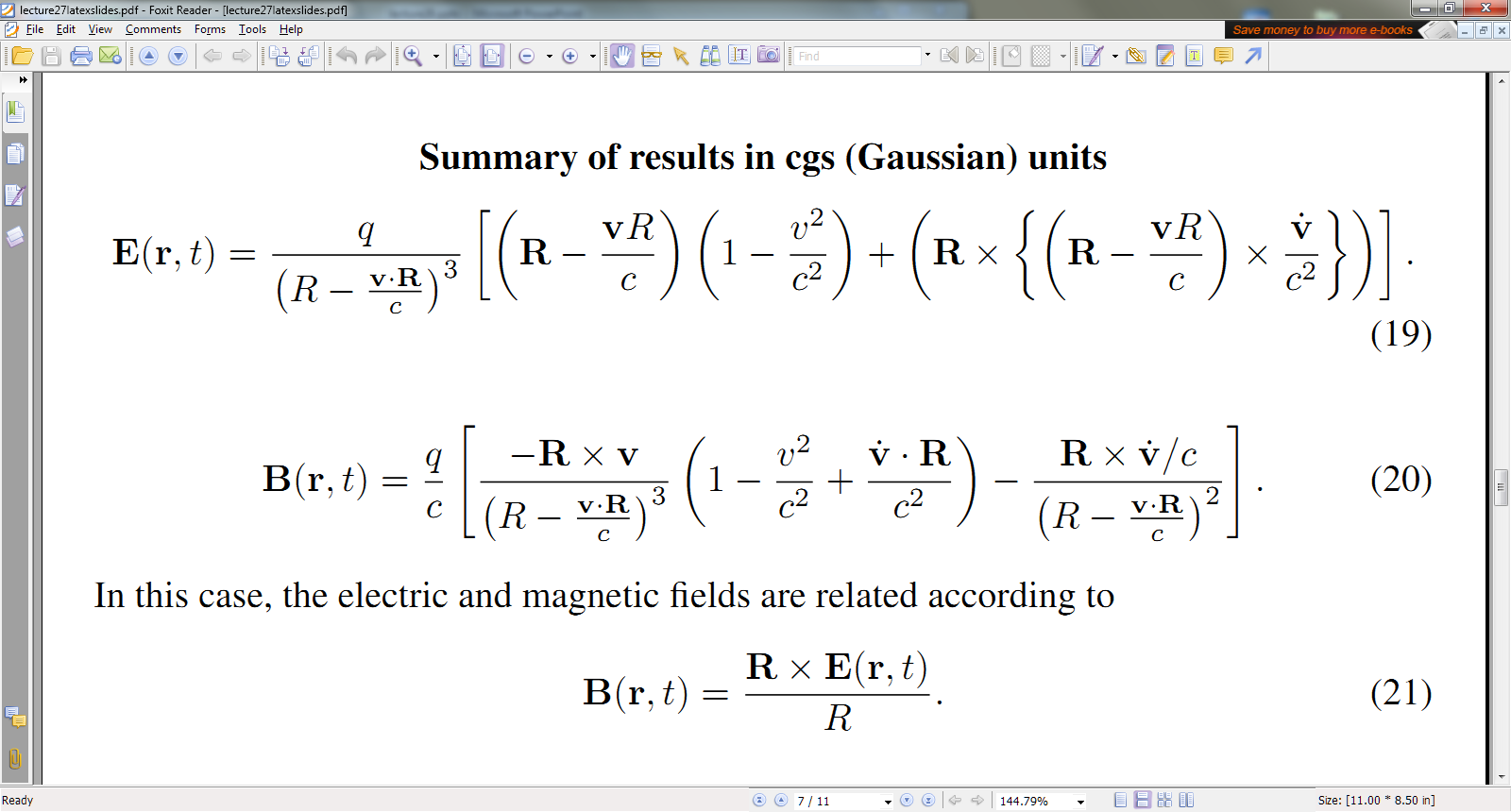 4/4/2025
PHY 712  Spring 2025 -- Lecture 29
5
[Speaker Notes: Review of the E and B fields produced by the moving charged particle.]
Comment --
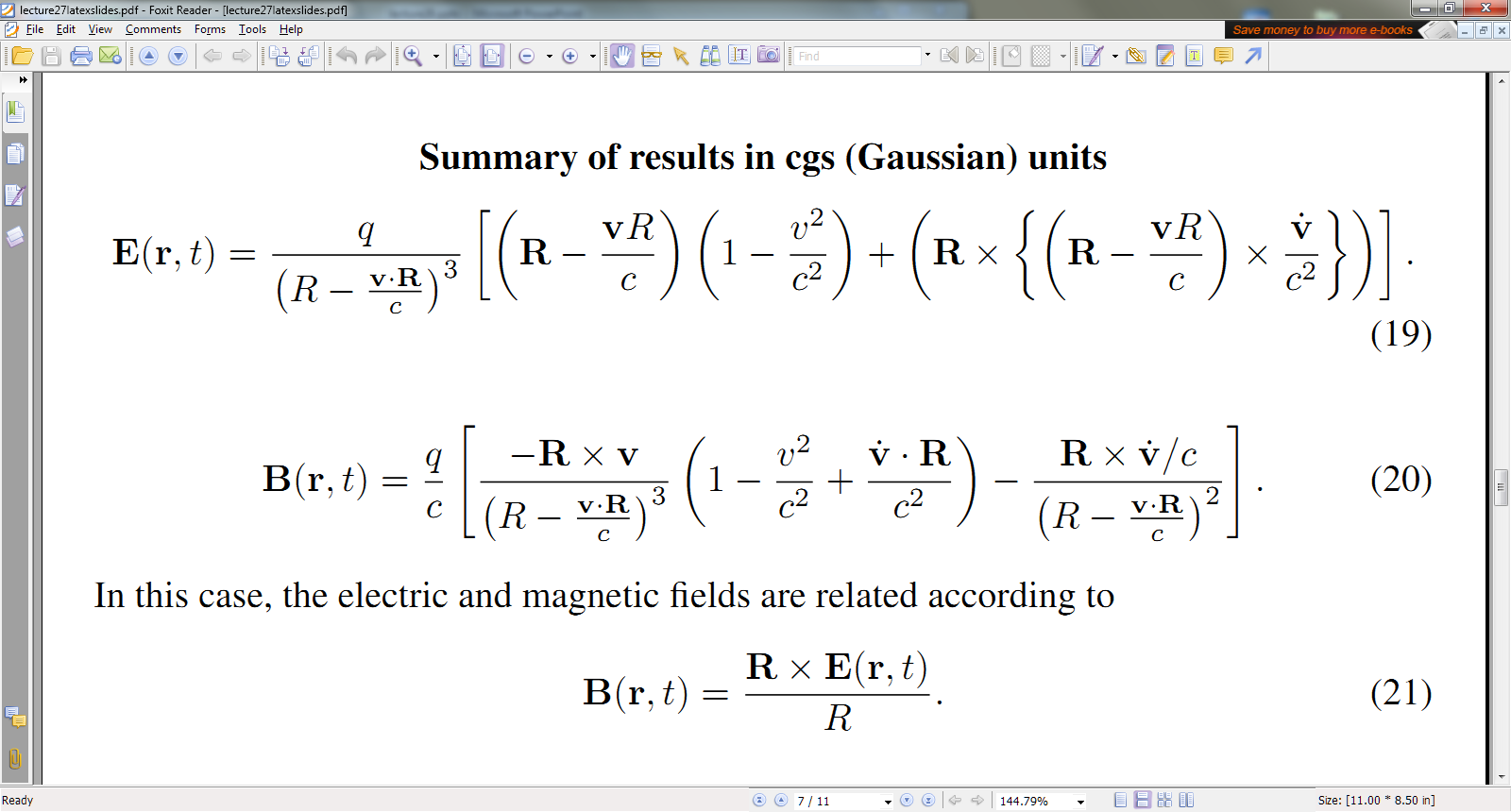 Note that (21)   can be demonstrated by evaluating R x E(r,t)

Other helpful identities:         ax(bxc)=b(a×c)-c(a×b)
                                              a×(bxc) = b×(cxa) = c×(axb)
4/4/2025
PHY 712  Spring 2025 -- Lecture 29
6
Electric field far from source:
Note that all of the variables on the right hand side of the equations depend on tr .
4/4/2025
PHY 712  Spring 2025 -- Lecture 29
7
[Speaker Notes: Specializing the equations to fields in the radiation zone.]
Poynting vector:
4/4/2025
PHY 712  Spring 2025 -- Lecture 29
8
[Speaker Notes: Evaluating the Poynting vector for the radiation zone.]
Power radiated
4/4/2025
PHY 712  Spring 2025 -- Lecture 29
9
[Speaker Notes: The general expression for the power per unit solid angle.    The last expression represents the result in the non-relativistic limit.]
Radiation from a moving charged particle
z
.
v
r-Rq(tr)=R
q
Q
r
Rq(t)
When  v<<c:
y
x
4/4/2025
PHY 712  Spring 2025 -- Lecture 29
10
[Speaker Notes: Diagram showing geometry of previous equations.]
Radiation power in non-relativistic case -- continued
4/4/2025
PHY 712  Spring 2025 -- Lecture 29
11
[Speaker Notes: Integrating the expression for the power over solid angle gives the total power.    On this slide, the non-relativistic expressions are given..]
Radiation distribution in the relativistic case
This expression gives us the energy per unit field time t. We are often interested in the power per unit retarded time tr=t-R/c:
4/4/2025
PHY 712  Spring 2025 -- Lecture 29
12
[Speaker Notes: What happens to the complete expression, particularly when the relativistic effects are numerically significant?       For this, we follow Jackson’s approach and measure the power with respect to the retarded time.  Please make sure that you check the derivation of the equations on this slide.]
Some details –
4/4/2025
PHY 712  Spring 2025 -- Lecture 29
13
More comments

4/4/2025
PHY 712  Spring 2025 -- Lecture 29
14
Why do you think it useful to measure the power as energy per unit retarded time Pr?
Jackson likes to torture us.
There should be no difference.
???
4/4/2025
PHY 712  Spring 2025 -- Lecture 29
15
[Speaker Notes: What do you think?]
Radiation distribution in the relativistic case -- continued
For linear acceleration:
4/4/2025
PHY 712  Spring 2025 -- Lecture 29
16
[Speaker Notes: First we will consider the case of linear acceleration.    Since the velocity of the particle and its acceleration are in the same direction, the cross product is 0.  The retarded time power distribution can be shown to have the form given in the last equation of the slide.]
Power distribution for linear acceleration -- continued
z
r
b
q
y
b
x
4/4/2025
PHY 712  Spring 2025 -- Lecture 29
17
[Speaker Notes: Summary of results for the linear acceleration case.]
Power from linearly accelerating particle
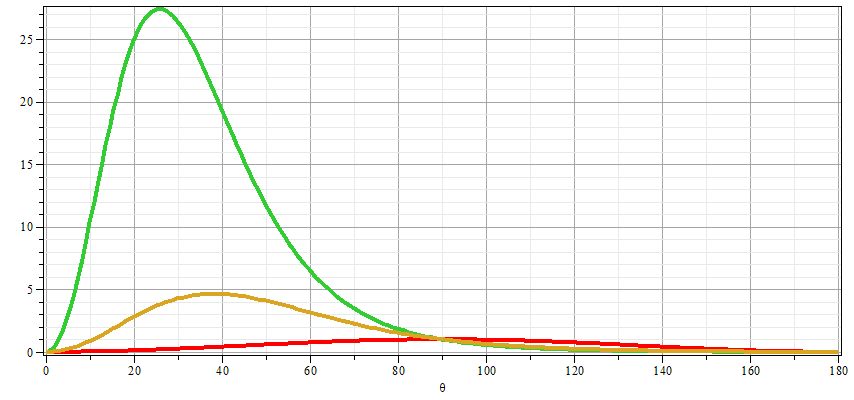 b=0.7
b=0.5
b=0
4/4/2025
PHY 712  Spring 2025 -- Lecture 29
18
[Speaker Notes: This plot illustrates the sensitivity of the retarded time power distribution to the value of beta.]
Polar plots:
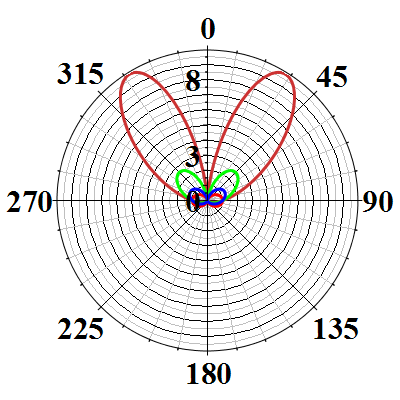 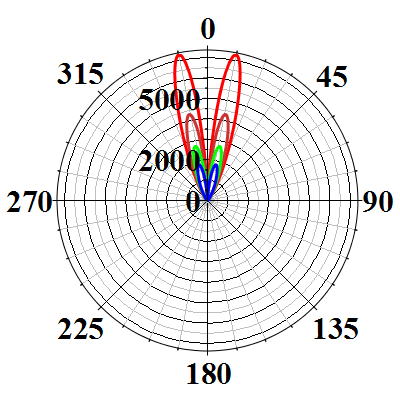 b=0.93
b=0.6
b=0.90
b=0
Note – two separate plots are introduced in order to see the drastic change of scale at values of b close to 1.
4/4/2025
PHY 712  Spring 2025 -- Lecture 29
19
[Speaker Notes: Polar plot of the previous results.]
Power from linearly accelerating particle
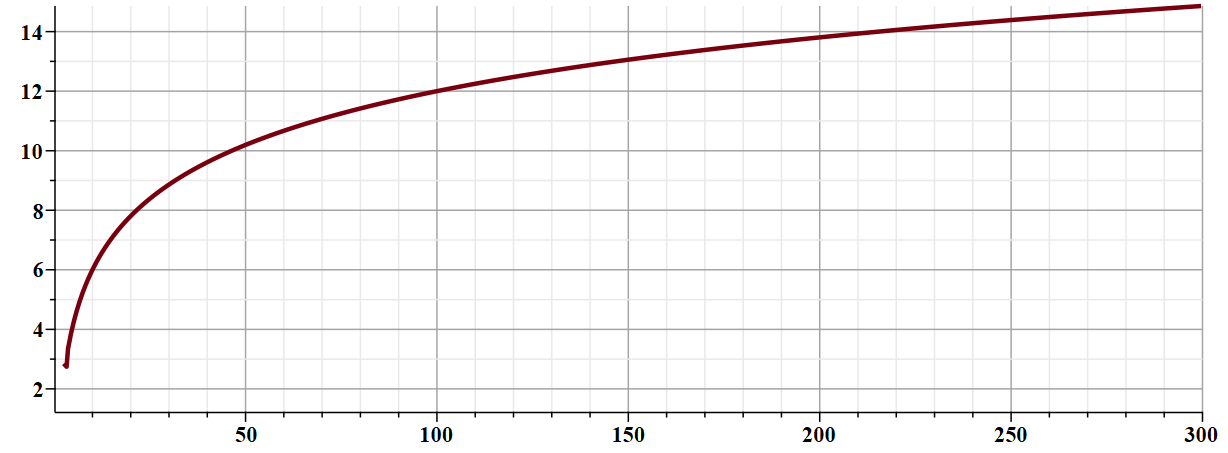 4/4/2025
PHY 712  Spring 2025 -- Lecture 29
20
[Speaker Notes: Integrating over solid angle, we obtain the total retarded time power radiated,    finding it to vary as gamma6.   The logarithmic plot shows the gamma dependence.]
Power distribution for circular acceleration
z
Note that, following Jackson, these are not the standard spherical polar angles.
r
.
b
q
y
b
x
4/4/2025
PHY 712  Spring 2025 -- Lecture 29
21
[Speaker Notes: Now consider the case where the acceleration is perpendicular to the instantaneous velocity as in the case of circular motion.     In this case,  the retarded time power depends on gamma4.     Check whether you agree with this result (or not).   Note that in this diagram the polar angle is not the conventional one.]
Summary of results  --For linear acceleration --
z
r
.
b
q
y
b
x
4/4/2025
PHY 712  Spring 2025 -- Lecture 29
22
Power distribution for circular acceleration
z
r
.
b
q
y
b
f
x
4/4/2025
PHY 712  Spring 2025 -- Lecture 29
23
Angular integrals for the two cases –

Linear acceleration




Circular acceleration
4/4/2025
PHY 712  Spring 2025 -- Lecture 29
24
Power distribution for circular acceleration
z
r
.
b
q
y
b
f
x
4/4/2025
PHY 712  Spring 2025 -- Lecture 29
25
[Speaker Notes: Some more details.        This concludes the discussion of the geometry of the radiation.    In the next several slides, we will start to discuss  another aspect of the radiation, namely its spectral distribution.]
Spectral composition of electromagnetic radiation
     Previously we determined the power distribution from
     a charged particle:
Note:  Here we are finding power wrt to the field time frame.
4/4/2025
PHY 712  Spring 2025 -- Lecture 29
26
[Speaker Notes: Now we will return to the power measured with respect to the field time (as opposed to the retarded time).     In this way will be able to use the beautiful mathematics of Fourier transforms to analyze the spectral properties of the radiation.     Here we imagine that the radiation is measured  at a given location for a long period of time so that we will want to evaluate the time integrated power W.]
Spectral composition of electromagnetic radiation -- continued
Parseval’s theorem
     Marc-Antoine Parseval des Chênes 1755-1836
         http://www-history.mcs.st-andrews.ac.uk/Biographies/Parseval.html
4/4/2025
PHY 712  Spring 2025 -- Lecture 29
27
[Speaker Notes: Here we make use of the Parseval’s theorem which allows us to relate the time integral of the power to the frequency integral of its Fourier transform.]
Checking:
4/4/2025
PHY 712  Spring 2025 -- Lecture 29
28
Spectral composition of electromagnetic radiation -- continued
4/4/2025
PHY 712  Spring 2025 -- Lecture 29
29
[Speaker Notes: Mathematically,  the theorem involves integrals over all frequencies, while physically negative frequencies are not measured.     By using the fact that the power amplitude must be real (mathematically),   we can then derive a formula for the intensity I as a function of frequency and solid angle.]
It is purely a mathematical construct
It can be measured
4/4/2025
PHY 712  Spring 2025 -- Lecture 29
30
Spectral composition of electromagnetic radiation -- continued
4/4/2025
PHY 712  Spring 2025 -- Lecture 29
31
[Speaker Notes: Here we analyze the power amplitude in order to take its Fourier transform.      Apparently, if we can evaluate this integral, we can determine the intensity spectrum.]
Spectral composition of electromagnetic radiation -- continued
4/4/2025
PHY 712  Spring 2025 -- Lecture 29
32
[Speaker Notes: The integral must be performed over the field time, but the argument of the integral is expressed in terms of the retarded time.    Fortunately, we can use the relationship between the two in order to perform the actual integral in terms of the retarded time.]
Spectral composition of electromagnetic radiation -- continued
4/4/2025
PHY 712  Spring 2025 -- Lecture 29
33
[Speaker Notes: Here we make use of some approximations valid far from the source.]
Spectral composition of electromagnetic radiation -- continued
4/4/2025
PHY 712  Spring 2025 -- Lecture 29
34
[Speaker Notes: Summarizing the approximations.]
Example – radiation from a collinear acceleration burst
4/4/2025
PHY 712  Spring 2025 -- Lecture 29
35
[Speaker Notes: Here we consider an example of motion due to an abrupt collision.    This example is actually discussed at the beginning of Chapter 15 of Jackson.]
Example:
r
q
Dv
Example:  “Bremsstrahlung” radiation
4/4/2025
PHY 712  Spring 2025 -- Lecture 29
36
[Speaker Notes: This radiation is for example caused by a fast moving charged particle coming to an abrupt stop such as when it smashes into matter.    The value of tau depends on the matter and the particle.]
Spectral composition of electromagnetic radiation -- continued
4/4/2025
PHY 712  Spring 2025 -- Lecture 29
37
[Speaker Notes: Next time we will evaluate this expression for synchrotron radiation.]